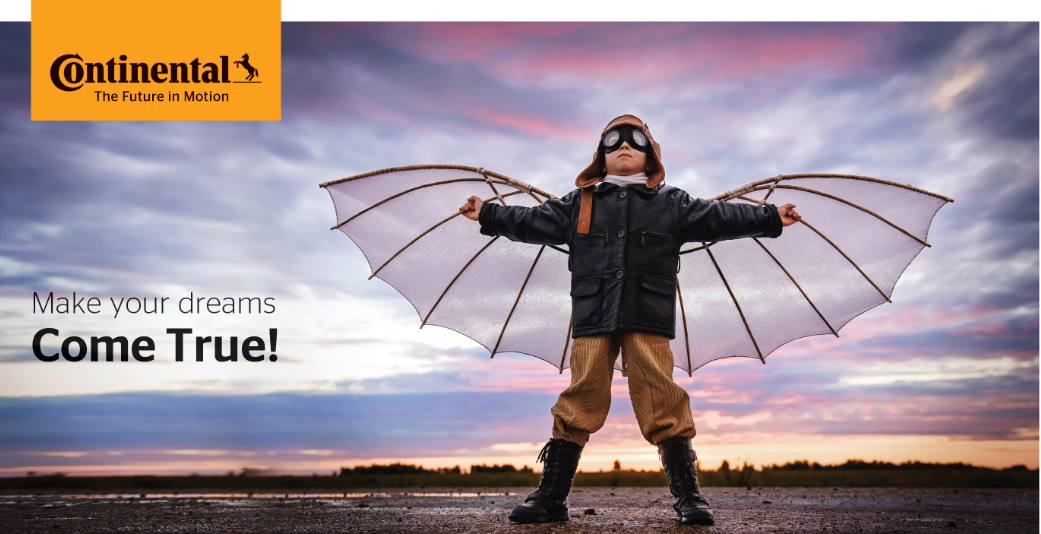 Continental Automotive Innovation Contest
기술 공모전 참가 신청서


팀명: OOOO
제출 전 유의사항!
1.   제출 서류 및 양식을 한 번 더 최종 확인하시고 제출해 주시기 바랍니다.
     (사이즈 20MB이상의 파일 수신 불가하므로 대용량 첨부 메일로 송부 요망)

2.   마지막 페이지의 개인 정보 수집 동의서를 확인하시고, 
      반드시 직접 자필 서명하신 후, 스캔 혹은 사진 촬영하신 후 이미지로 삽입하여 
      제출하시기 바랍니다.

신청서 접수는 2019년 4월 1일 ~ 2019년 5월 3일  입니다. 
      일정 확인하셔서 제출해 주시기 바랍니다.
아이디어 및 팀 정보
※ 팀원 3명 이상의 경우 추가 기재
아이디어 제안 배경 및 기술 개요
※ 아이디어의 개발 배경, 사용자 시나리오, 기존 시스템/서비스와의 차별 점 등
아이디어 상세 설명 (다이어그램, 동작원리, 구현방안)
※ 3-4장으로 작성
기대 효과 (장점, 혁신성, 비즈니스 측면 등)
개인 정보 수집 및 활용 동의서
본인(작성자)은 귀사가 본인 및 기타 적합한 경로를 통해 수집한 본인의 개인정보를 활용하는데 동의합니다.
 
○ 개인정보 수집항목, 수집·이용 목적 및 보유·이용기간
 
     - 필수사항 : 팀 대표자 및 참여 팀원의 정보(성명, 전화번호, E-mail, 학교 및 전공)  

     - 수집·이용목적 : 본인 확인, 제안서 접수/심사/결과통보 등 공모전 서비스 제공
 
     - 보유·이용기간 : 본인이 동의를 철회할 때까지 또는 공모전 종료일까지 (단, 상법 등 타 법령에 따른 정보는 해당 법령에서 정한 기간 동안 보존) 
     
     - 수집된 정보는 제3자에게 제공하지 않습니다
 

     ※ 귀하께서는 귀하의 개인정보 수집·이용에 대한 동의를 거부하실 권리가 있으며, 동의를 거부하실 경우, 본 공모전 관련 불이익이 있을 수 있습니다.
 


□개인정보 수집·활용에 동의함.     □동의하지 않음.



본인은 상기와 같이 개인정보를 수집하고 이용함에 있어 충분히 내용을 확인하고 이에 동의합니다.



2019년      월      일                             팀 대표자 성명:                             (서명)